28 januari
WerkveldbijeenkomstLeven Lang Ontwikkelen
Esther Kraaijeveld & Jolanda Aarden
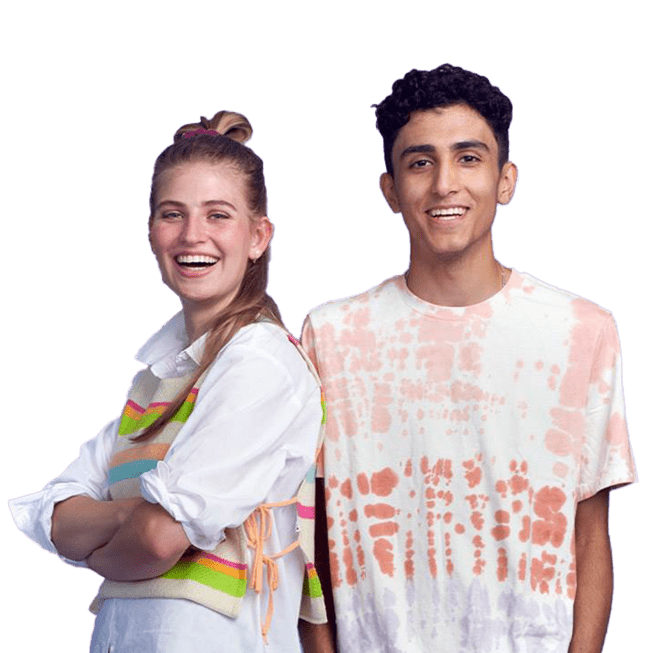 Inhoudsopgave
Strategische keuzes en LLO
Certificaten
Diverse mogelijkheden 
Voor wie
Toekomst
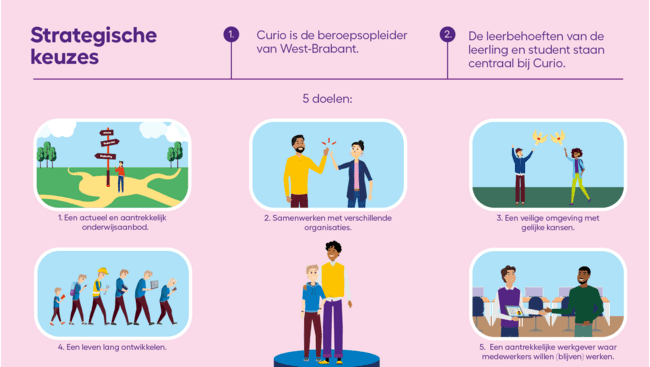 [Speaker Notes: Het doel leven lang ontwikkelen hiemee willen we jullie graag kennis laten maken.]
Samen in de SectorVP/ VZ/ MZ/ DV
Vraaggericht
Dienstverlenend
Commercieel
Relatie
[Speaker Notes: Aanleiding – gesprek in portefeuille Aanbod
Signalen uit praktijk – versnipperd, wat ontwikkeling expertise in de weg staat – géén éénduidig loket – dubbelingen in uitvoering – beperkte flexibiliteit qua ontwikkeling en uitvoering-]
Samen in de SectorWat is onze opdracht?
Ambitie: 
Als team LLO cluster zorg treden we als cluster naar buiten, met de bedoeling het aanbod breder aan te kunnen bieden en de vraag breder te kunnen beantwoorden. We zijn op deze manier in staat sneller en beter te reageren op de vraag vanuit het werkveld.  Dit draagt ertoe bij dat we onze concurrentie positie verstevigen ten opzichte van particuliere aanbieders van onderwijs. 
 

Activiteiten: 
Scholing verzorgen (uitvoering)
Scholing ontwikkelen (onderwijsontwikkeling)
Acquisitie rol oppakken, in samenspraak en afstemming met Elsa als de relatiemanager voor de sector
[Speaker Notes: Vragen samen op te pakken om sneller en beter te reageren. Bij verschillende opleidingen werden vragen gesteld over wat de mogelijkheden waren, hierdoor kwam er overlap en was het niet meer te overzien vandaar de samenwerking binnen de verschillende opleidingen.]
Behalen van certificaten
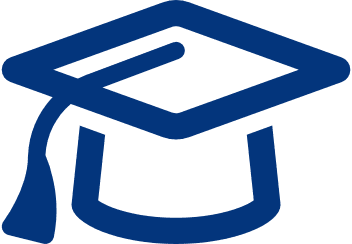 Mogelijk binnen alle genoemde opleidingen
Deel van het gehele diploma
Keuzedelen
Individueel door de deelnemer, of in compagnie voor een organisatie

Welke uitdaging ga jij aan? | Curio
[Speaker Notes: Omgeving laten zien, oriënteren wat er is aan de hand van de link.]
Voorbeelden
Momenteel zijn er diverse trajecten die draaien.

Helpende + wordt binnen diverse organisatie in de ouderenzorg ingezet. Vaak levert een organisatie een groep aan.
Certificaten die binnen de reguliere opleiding worden aangeboden binnen PGL in de gehandicaptenzorg
Keuzedelen welke worden verzorgd voor vaste medewerkers binnen een organisatie om zich te bekwamen binnen een doelgroep
[Speaker Notes: Jolanda start vanaf deze dia]
Voor wie
Zij instromers
Oud-medewerkers
Van niveau 2 naar niveau 3
Van niveau 3 naar niveau 4
Vergroten van vakkennis op één gebied
De toekomst
Een carrousel op het gebied van zorg en welzijn.
Hierin zitten deelnemers van diverse certificaten bij elkaar in een groep, waarbij op diverse niveaus de stof wordt aangeboden.
Iedere 5 weken is er een instroom moment.
Gemiddeld behaald men na 10 weken een certificaat.
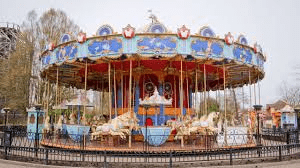 Uw mening
We willen u vragen die QR code hiernaast te scannen en de enquête te beantwoorden, zodat we u mening mee kunnen nemen in onze verdere ontwikkeling.

https://forms.office.com/e/3xmtBiqGGQ?origin=lprLink
“Onderwijs is het paspoort van de toekomst, want morgen behoort aan diegene die zich er vandaag op voorbereidt”
Malcolm x
Amerikaans politicus die zich richtte op gelijke rechten
Bedankt
j.aarden@curio.nl